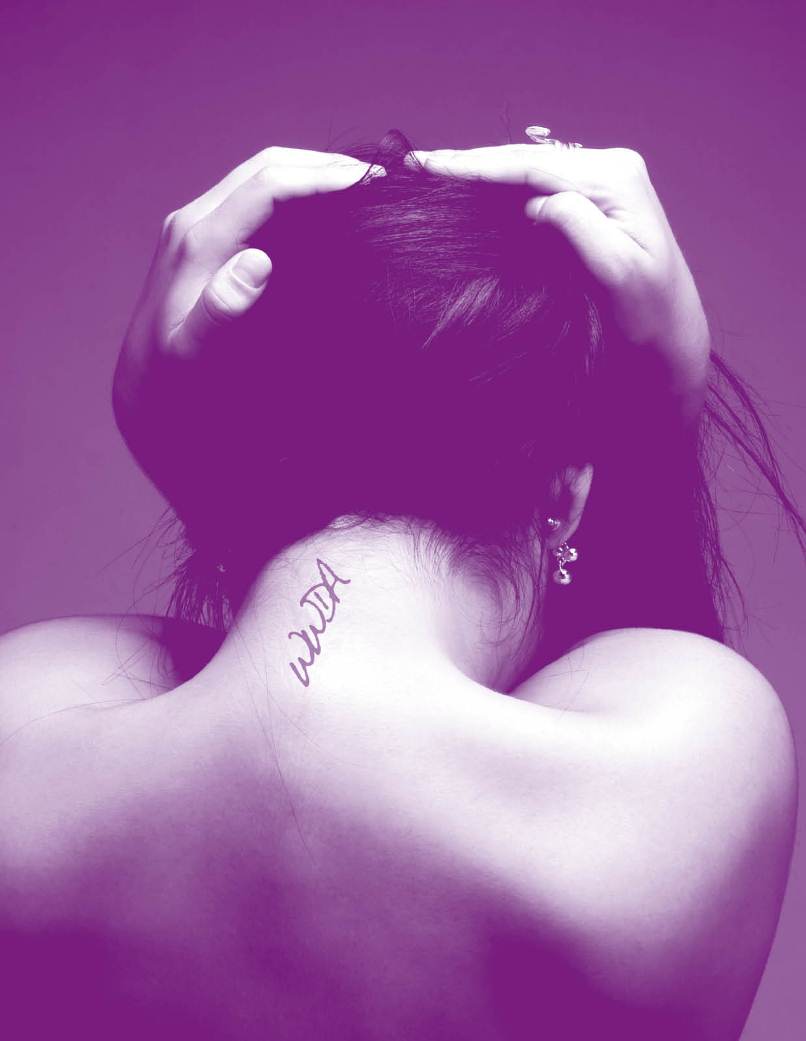 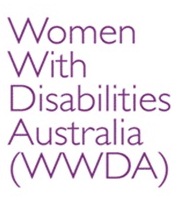 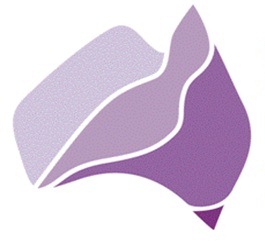 Gender, Disability and Violence: Denial of Sexual & Reproductive Rights

Therese Sands 
WWDA Member
Women with Disabilities Australia
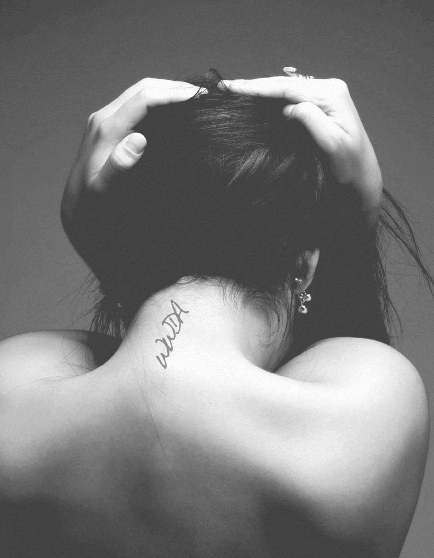 Is the national peak NGO for women with all types of disabilities.

Uses a human rights based framework which links gender and disability issues to civil, political, economic, social and cultural rights.

Is run by women with disabilities, for women with disabilities.

Is committed to promoting and advancing the human rights and fundamental freedoms of women with disabilities. 

Policy priorities include: sexual & reproductive rights; violence; parenting.
Gender and Disability:Intersectional Discrimination
A combination of gender-based & disability discrimination = 
new & separate forms of discrimination


Women and girls with disabilities experience human rights violations and discrimination differently to men with disabilities and women in general

Women and girls with disabilities face specific and unique forms of human rights violations and discrimination
Intersectional Discrimination - Denial of Sexual & Reproductive Rights -
Forced or coerced sterilisation

Forced or coerced abortions

Forced contraception / limited contraceptive choices

Forced menstrual suppression

Denial of rights to parenting

Removal of babies / children

Systematic exclusion from sexual & reproductive health care, sex education, sexual expression and relationships
Negative impacts on health & safety
hormone deficiency; early onset of menopause; increased risk of atherosclerosis and cardiovascular disease; osteoporosis; irreversible interference with the endocrine system; endometriosis; chronic pain and gynaecological ill health; increased risk of cancer

overwhelming grief related to not being able to have children, or having your baby taken at birth; not being able to get over the grief; feeling depressed and overcome with grief; unresolved grief leading to psychosocial impairment, self-harm and addiction; grief leading to compulsive behaviour such as hoarding and lifelong collecting of baby clothing, equipment and dolls 

Greater risk of rape, sexual violence  and unwanted pregnancy due to the lack of education and information regarding sexual and reproductive health, relationships, family planning
Gender, disability & violence
Denial of sexual & reproductive rights often constitutes gender-based violence

This violence is often sanctioned by legislative, policy and practice frameworks

Prevailing, prejudicial assumptions underpin this violence:
Disability is a tragedy, a burden on society
Disability requires medical management & social control
[Speaker Notes: Institutional environments]
Forced sterilisation
Bella is 34 years old. Without her knowledge or consent, she became the victim of forced sterilisation at the age of 12 when her parents took her to hospital for what they told her was an operation to have her appendix removed. Nine years later, during a routine pelvic examination, Bella was told it was her uterus, not her appendix that had been removed. 

Thirteen years on from her discovery, Bella’s grief and anger are still raw. The trust she had in her parents and hospital staff, she explains, was violated. 

“If they’d told the truth and asked me, I would have shouted ‘No!’” “My sterilisation makes me feel I’m less of a woman when I have sex because I’m not normal down there,” says Bella. “When I see other mums holding their babies, I look away and cry because I won’t ever know that happiness.”[1]
[Speaker Notes: [1] Osfield, S. (2012) ‘This girl has special needs and one day dreams of being a mum. Does anyone have the right to stop her having a baby?’ In marie claire magazine, June 2012. 
Significant physical and mental health and social consequences]
Why are women and girls with disabilities still being sterilised?
The reasons used to justify forced sterilisations generally fall into four broad categories, all couched as being in the “best interests” of women and girls with disabilities: 

1.	The genetic/eugenic argument
2.	For the good of the state, community or family
3.	Incapacity for parenthood
Prevention of sexual abuse

Dehumanised: The Forced Sterilisation of Women and Girls with Disabilities in Australia 
www.wwda.org.au/subs2011.htm
‘Core’ International Human Rights Treaties
International Bill of Rights
Universal Declaration of Human Rights (UDHR)
International Covenant on Civil and Political Rights (ICCPR)
International Covenant on Economic, Social and Cultural Rights (ICESCR)

International Convention for the Elimination of All Forms of Racial Discrimination (ICERD)

Convention for the Elimination of All Forms of Discrimination Against Women (CEDAW)

Convention Against Torture and Other Cruel, Inhuman or Degrading Treatment or Punishment (CAT)

Convention on the Rights of the Child (CRC)

Convention on the Rights of Persons with Disabilities CRPD)
[Speaker Notes: International human rights treaties apply to equally to people with disability.  They outline key rights in relation to sexual and reproductive health. 
CRPD and twin track approach]
Human rights
Right to marry, found a family, decide freely on the number and spacing of children

Right to retain fertility on an equal basis with others

Right to the highest standard of physical and mental health

Right to equality and non-discrimination

Right to liberty and security of the person

Right to bodily integrity

Right to be free from torture and cruel, inhuman or degrading treatment or punishment.
[Speaker Notes: Rights to sexual and reproductive health are inter-related and indivisible from a broad range of rights.  WWDA’s campaigning for sexual and reproductive rights has involved applying human rights to the specific experiences of women and girls with disabilities, and contributing to the interpretation of these rights by UN treaty bodies and mechanisms, NGOs, policy makers, legislators, service providers etc.]
WWDA’s Campaign
The Australian Government has consistently taken the view that there are instances in which sterilisation can and should be authorised.

WWDA has called on successive Australian Governments to:

enact legislation which prohibits sterilisation, except where there is a serious threat to life or health, of any child, and of women with disabilities in the absence of their fully informed and free consent

address the cultural, social and economic factors which drive the sterilisation agenda

commit resources to assist women and girls with disabilities and their families and carers to access appropriate sexual and reproductive health care; and

create the social context in which all women and girls are valued and respected.
[Speaker Notes: [10] Australian Government (2008) Fourth Report under the Convention on the Rights of the Child: Australia, October 2008, 159, p31. Accessed online August 2009 at: http://www.ag.gov.au/www/agd/agd.nsf/Page/Humanrightsandantidiscrimination_ReportsundertheConventionontheRightsoftheChild]
Utilising international human 
rights mechanisms
Contributed to the development of Australia’s NGO Parallel Reports to the UN & written our own Parallel Reports to the UN: 
- 	connected gender-based violence and the denial of sexual and reproductive health and rights to the specific situation of women and girls with disability

Participated in UN Treaty Bodies reviews of Australia & other key UN forums:
- direct lobbying & advocacy of Treaty Body Committee members & UN mechanisms

Lodged formal complaints to Commission on the Status of Women (CSW) and the UN Special Rapporteurs.
Forming Strategic Alliances
Built a close and productive working relationship with Australian Human Rights Commission

Formed a productive working relationship with the Global Campaign to End Torture in Health Care & became a member of the International Working Group on Forced Sterilisation

Against Her Will – Forced and coerced Sterilization of Women Worldwide

Built alliances with other international networks, such as the International Network of Women and Girls with Disabilities (INWWD) and the World Health Organisation (WHO)

Worked collaboratively with Australian NGOs & Disabled Peoples Organisations (DPOs) – People with Disability Australia (PWDA)
Key outcomes / influences
Four sets of recommendations from UN reviews of Australia:
Committee on the Rights of the Child (2005 & 2012)
Committee on the Elimination of Discrimination Against Women (2010)
Human Rights Council (2011)

UN recognition that forced sterilisation of women and girls with disabilities is a form of violence and a form of torture

Senate Inquiry into involuntary or coerced sterilisation of people with disabilities in Australia (2013)

Committee on the Rights of Persons with Disabilities has asked Australia for further information on the issue for its review (2013)
Forced Sterilisation constitutes Torture:
The 2013 report from the UN Special Rapporteur on Torture:

Forced interventions [including involuntary sterilization], often wrongfully justified by theories of incapacity and therapeutic necessity inconsistent with the Convention on the Rights of Persons with Disabilities, are legitimized under national laws, and may enjoy wide public support as being in the alleged “best interest” of the person concerned. Nevertheless, to the extent that they inflict severe pain and suffering, they violate the absolute prohibition of torture and cruel, inhuman and degrading treatment
Commission on the Status of Women (CSW 57)
Take all appropriate legislative, administrative, social, educational and other measures to protect and promote the rights of women and girls with disabilities as they are more vulnerable to all forms of exploitation, violence and abuse, including in the workplace, educational institutions, the home, and other settings;
CSW57 continued:
Condemn and take action to prevent violence against women and girls in health care settings, including sexual harassment, humiliation and forced medical procedures, or those conducted without informed consent, and which may be irreversible, such as forced hysterectomy, forced caesarean section, forced sterilization, forced abortion, and forced use of contraceptives, especially for particularly vulnerable and disadvantaged women and girls, such as those living with HIV, women and girls with disabilities, indigenous and afro-descendent women and girls, pregnant adolescents and young mothers, older women, and women and girls from national or ethnic minorities.
Sexual & Reproductive Rights 
- Some key measures -
Women and girls with disabilities have a right to have control and exercise choice over their own sexual & reproductive health 

Responsibility of ALL (not just WWDA, DPOs, disability sector) 

Build a strong voice for women and girls with disabilities, eg: 
Actively recognise, support and strengthen the role of women and girls with disabilities through funding and resourcing their own networks and representative organisations 

Actively include women and girls with disabilities in organisational governance, policy making, service design and delivery, consultations, forums, events etc
Sexual & Reproductive Rights 
- Some key measures (continued) -
Build the capacity of women and girls with disabilities, e.g:
Skills building, education, accessible information and supports on human rights and sexuality, relationships, sex education, family planning, parenting, contraception, decision-making  and choice


Twin-track approach (mainstream & specific measures):
Include ‘disability’ and ‘gender’ as cross-cutting obligations in legislative, policy and practice frameworks: e.g. 
Post-2015 agenda
sexual and reproductive rights and gender-based violence 
disability rights  

Develop specific policies, programs, supports and services which assist women and girls with disabilities to access appropriate sexual & reproductive health care and exercise their rights.
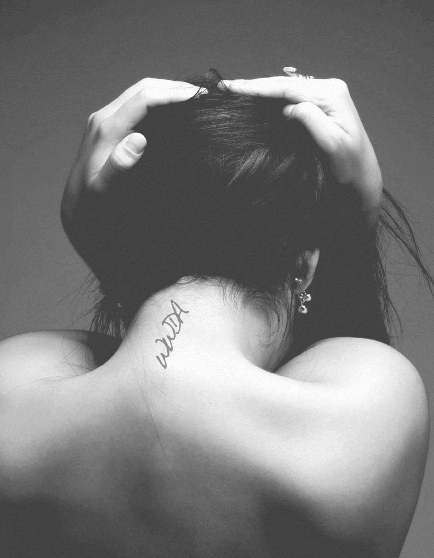 www.wwda.org.au